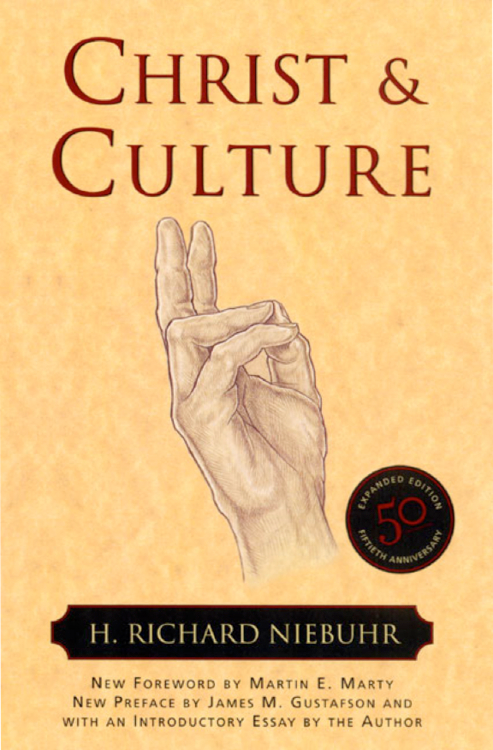 المسيح          والثقافة
المحاضرة 24
د. لويس وينكلر • مدرسة شرق آسيا اللاهوتية (سنغافورة)تحميل د. ريك جريفيث • مؤسسة الدراسات اللاهوتية الأردنيةالملفات بلغات عدة للتنزيل المجاني على  BibleStudyDownloads.org
1. مقدمة
لماذا يعتبر نهجنا وفهمنا للمسيح والثقافة مهماً جداً؟
1. مقدمة
أ. إنه يؤثر على ما نتوقعه من الثقافة، وعلاقتها بالمسيحية بشكل عام والأخلاق المسيحية بشكل محدد.
1. مقدمة
أ. إنه يؤثر على ما نتوقعه من الثقافة، وعلاقتها بالمسيحية بشكل عام والأخلاق المسيحية بشكل محدد.
ب. إنه يؤثر على موقفنا العام تجاه الثقافة، سواء كنا نتقبلها أو نرفضها، أو أي شيء بينهما.
1. مقدمة
ت. إنه يؤثر على الأساليب والوسائل التي نستخدمها بينما نسعى لإحداث تغيير ثقافي.
1. مقدمة
ت. إنه يؤثر على الأساليب والوسائل التي نستخدمها بينما نسعى لإحداث تغيير ثقافي.
ث. إنه يؤثر على ماذا وكم نستمد من الثقافة ونستخدمه عندما نسعى لإعلان الإنجيل بنزاهة وبطريقة ملائمة.
2. هـ . ريتشارد نايبور
المسيح والثقافة
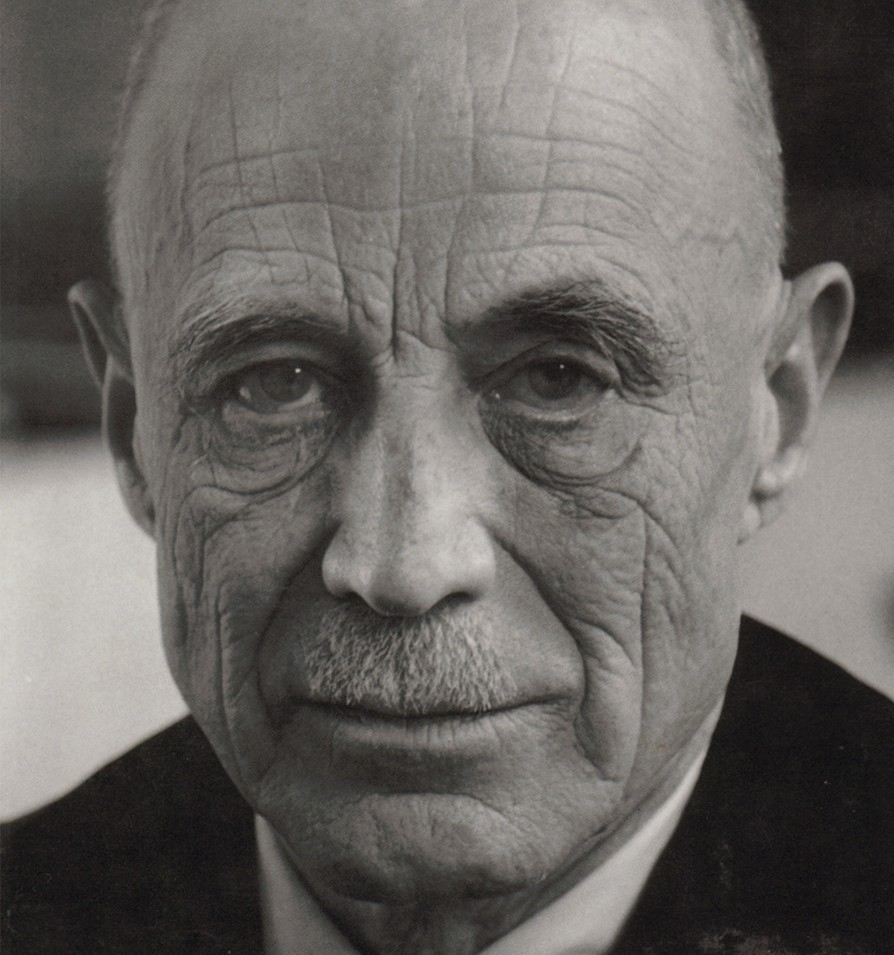 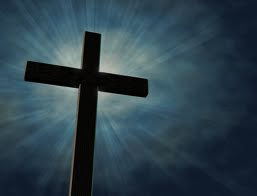 2. هـ . ريتشارد نايبور
المسيح والثقافة
أ. المسيح ضد الثقافة
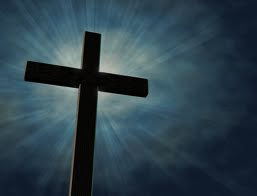 2. هـ . ريتشارد نايبور
المسيح والثقافة
أ. المسيح ضد الثقافة
1. التعريف: لأنها شريرة فإن المؤمنين بالمسيح مدعوون لرفض والحفاظ على خط فاصل بين الثقافة وحياتهم المسيحية، المسيح وحده هو الرب ولا ينبغي للثقافة أن تكون موالية للمسيحي.
2. هـ . ريتشارد نايبور
المسيح والثقافة
أ. المسيح ضد الثقافة
2. تأملات تقييمية
2. هـ . ريتشارد نايبور
المسيح والثقافة
أ. المسيح ضد الثقافة
2. تأملات تقييمية
أ) الثناء: إن الرغبة في العيش منفصلاً عن الثقافة مرتبط بشكل أكبر مع الإخلاص للمسيح  من رفض الثقافة في حد ذاتها
2. هـ . ريتشارد نايبور
المسيح والثقافة
أ. المسيح ضد الثقافة
2. تأملات تقييمية
ب) الإهتمامات
2. هـ . ريتشارد نايبور
المسيح والثقافة
أ. المسيح ضد الثقافة
2. تأملات تقييمية
ب) الإهتمامات
1) يدعو يسوع المؤمنين ليكونوا ملح ونور في العالم (مت 5: 13-16) وأن يأتوا بالإنجيل إلى العالم (مت 28: 18-20) ولكن في نفس الوقت ألا يكونوا عالميين.
2. هـ . ريتشارد نايبور
المسيح والثقافة
أ. المسيح ضد الثقافة
2. تأملات تقييمية
ب) الإهتمامات
2) يستطيع التمييز الروحي الحكيم أن يمكن المؤمنين من فرز الجوانب الثقافية وأن يروا كل من العناصر الصالحة والشريرة.
2. هـ . ريتشارد نايبور
المسيح والثقافة
أ. المسيح ضد الثقافة
2. تأملات تقييمية
ب) الإهتمامات
3) صنع الله الخليقة حسنة ومع أنها فسدن فلا يزال هناك بقايا وآثار من الخير موجودة في كل البشر والثقافات التي صنعوها.
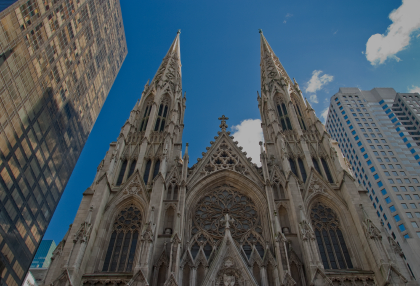 2. هـ . ريتشارد نايبور
المسيح والثقافة
ب. مسيح الثقافة
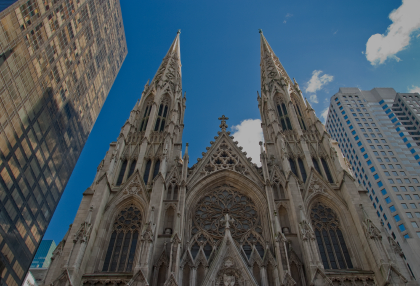 2. هـ . ريتشارد نايبور
المسيح والثقافة
ب. مسيح الثقافة
1. التعريف: يمكن بل ويجب دمج المسيح والجوانب العليا من الثقافة الإنسانية لتشكيل تعبير ثقافي ممتاز عن الإيمان المسيحي.
2. هـ . ريتشارد نايبور
المسيح والثقافة
ب. مسيح الثقافة
2. تأملات تقييمية
2. هـ . ريتشارد نايبور
المسيح والثقافة
ب. مسيح الثقافة
2. تأملات تقييمية
أ) الثناء
2. هـ . ريتشارد نايبور
المسيح والثقافة
ب. مسيح الثقافة
2. تأملات تقييمية
أ) الثناء
1) ربط المسيح مع الثقافة الإنسانية هو جزء مهم وضروري لجلب المسيحية إلى العالم من حولنا.
2. هـ . ريتشارد نايبور
المسيح والثقافة
ب. مسيح الثقافة
2. تأملات تقييمية
أ) الثناء
1) ربط المسيح مع الثقافة الإنسانية هو جزء مهم وضروري لجلب المسيحية إلى العالم من حولنا.
2) يعطي هذا الأسلوب للمسيحية مصداقية، ملائمة وتأثير متزايد في الساحة الثقافية
2. هـ . ريتشارد نايبور
المسيح والثقافة
ب. مسيح الثقافة
2. تأملات تقييمية
ب) الإهتمامات
2. هـ . ريتشارد نايبور
المسيح والثقافة
ب. مسيح الثقافة
2. تأملات تقييمية
ب) الإهتمامات
1) هناك ميل إلى الوثنية يتلائم مع  ولائنا للثقافة والخلط بين هذا وولائنا للمسيح.
2. هـ . ريتشارد نايبور
المسيح والثقافة
ب. مسيح الثقافة
2. تأملات تقييمية
ب) الإهتمامات
1) هناك ميل إلى الوثنية يتلائم مع  ولائنا للثقافة والخلط بين هذا وولائنا للمسيح.
2) يميل الإيمان المسيحي  إلى التوافق مع المثل والأعراف الثقافية  وبالتالي تشويهها.
2. هـ . ريتشارد نايبور
المسيح والثقافة
ب. مسيح الثقافة
2. تأملات تقييمية
ب) الإهتمامات
1) هناك ميل إلى الوثنية يتلائم مع  ولائنا للثقافة والخلط بين هذا وولائنا للمسيح.
2) يميل الإيمان المسيحي  إلى التوافق مع المثل والأعراف الثقافية  وبالتالي تشويهها.
3) يواجه هذا الرأي صعوبة في الوقوف بعيداً عن نقد الثقافة التي يجد نفسه فيها
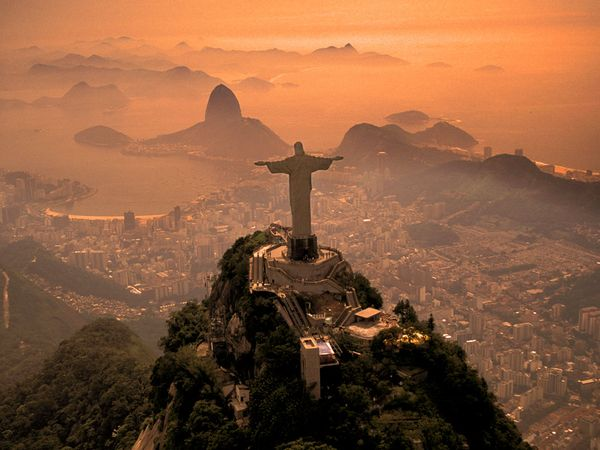 2. هـ . ريتشارد نايبور
المسيح والثقافة
ت. المسيح فوق الثقافة
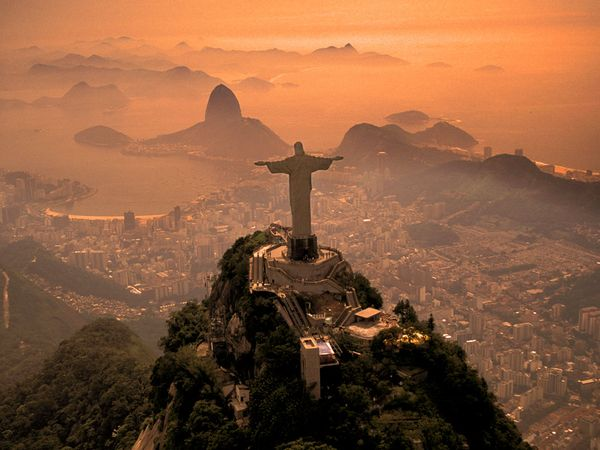 2. هـ . ريتشارد نايبور
المسيح والثقافة
ت. المسيح فوق الثقافة
1. التعريف: مع أنها تحتوي على عنصري الخير والشر، إلا أن الثقافة هي أمر من الله وعطية صالحة منه، في نفس الوقت فإن المسيح أسمى من الثقافة ويسود عليها في كل ساحة، حتى يتذكر المسيحيون أن الثقافة نسبية ومحدودة في حين أن المسيح أبدي ويقف وراء وفوق النظام الزمني.
2. هـ . ريتشارد نايبور
المسيح والثقافة
ت. المسيح فوق الثقافة
2. تأملات تقييمية
2. هـ . ريتشارد نايبور
المسيح والثقافة
ت. المسيح فوق الثقافة
2. تأملات تقييمية
أ) الثناء
2. هـ . ريتشارد نايبور
المسيح والثقافة
ت. المسيح فوق الثقافة
2. تأملات تقييمية
أ) الثناء
1) يتم البحث بشكل صحيح عن الوحدة والإنسجام بين ما هو ثقافي وما هو ديني وتفسيرهما مع إعطاء الأولوية لسيادة المسيح.
2. هـ . ريتشارد نايبور
المسيح والثقافة
ت. المسيح فوق الثقافة
2. تأملات تقييمية
أ) الثناء
1) يتم البحث بشكل صحيح عن الوحدة والإنسجام بين ما هو ثقافي وما هو ديني وتفسيرهما مع إعطاء الأولوية لسيادة المسيح. 
2) تقدم هذه النظرة إطاراً حيث تجد من خلاله كل منطقة من مناطق المعرفة مكانها تحت العقلية الشاملة التي تقول أنَّ المسيح سيد كل تعلم ومعرفة.
2. هـ . ريتشارد نايبور
المسيح والثقافة
ت. المسيح فوق الثقافة
2. تأملات تقييمية
ب) الإهتمامات
2. هـ . ريتشارد نايبور
المسيح والثقافة
ت. المسيح فوق الثقافة
2. تأملات تقييمية
ب) الإهتمامات
1) إن الإعتراف بأن الثقافة والمعرفة من الله يميل مع مرور الوقت، إلى جعلهما مطلقين بحيث يصبحان متساويين مع الله، بدلاً من كونهما خاضعين له.
2. هـ . ريتشارد نايبور
المسيح والثقافة
ت. المسيح فوق الثقافة
2. تأملات تقييمية
ب) الإهتمامات
1) إن الإعتراف بأن الثقافة والمعرفة من الله يميل مع مرور الوقت، إلى جعلهما مطلقين بحيث يصبحان متساويين مع الله، بدلاً من كونهما خاضعين له.
2) في بعض الأحيان لا يوجد ما يكفي من الإهتمام أو الإعتراف بالطبيعة المتفشية والماكرة للخطية في كل مجالات الحياة البشرية.
2. هـ . ريتشارد نايبور
المسيح والثقافة
ت. المسيح فوق الثقافة
2. تأملات تقييمية
ب) الإهتمامات
3) إنه يميل إلى خلق انقسام ثنائي بين المقدس والعلماني، خاصة فيما يتعلق بالموهبة والدعوة، مما يؤدي إلى شيء يشبه نظام ذو مستويين من المهن البشرية الأعلى والأدنى
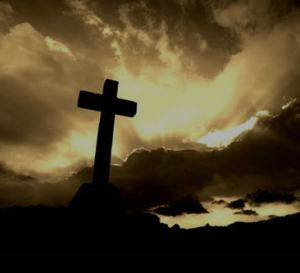 2. هـ . ريتشارد نايبور
المسيح والثقافة
ث. المسيح والثقافة في مفارقة
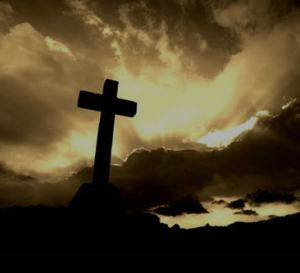 2. هـ . ريتشارد نايبور
المسيح والثقافة
ث. المسيح والثقافة في مفارقة
1. التعريف: في حين أن الثقافة ملوثة بالكامل بالخطية بما في ذلك المسيحيين، فإن نعمة الله تمكننا أن نعيش مع توترات الحياة لأجل المسيح في عالم ساقط.
2. هـ . ريتشارد نايبور
المسيح والثقافة
ث. المسيح والثقافة في مفارقة
2. تأملات تقييمية
2. هـ . ريتشارد نايبور
المسيح والثقافة
ث. المسيح والثقافة في مفارقة
2. تأملات تقييمية
أ) الثناء
2. هـ . ريتشارد نايبور
المسيح والثقافة
ث. المسيح والثقافة في مفارقة
2. تأملات تقييمية
أ) الثناء
1) يأخذ هذا الرأي طبيعة الخطية المتفشية على محمل الجد.
2. هـ . ريتشارد نايبور
المسيح والثقافة
ث. المسيح والثقافة في مفارقة
2. تأملات تقييمية
أ) الثناء
1) يأخذ هذا الرأي طبيعة الخطية المتفشية على محمل الجد.
2) يتم التأكيد على الفارق المهم بين ملكوت الله والممالك البشرية في هذه النظرة، حتى لا يتم خلطهما أو دمجهما في بعضهما البعض.
2. هـ . ريتشارد نايبور
المسيح والثقافة
ث. المسيح والثقافة في مفارقة
2. تأملات تقييمية
ب) الإهتمامات
2. هـ . ريتشارد نايبور
المسيح والثقافة
ث. المسيح والثقافة في مفارقة
2. تأملات تقييمية
ب) الإهتمامات
1. هناك ميل مؤسف  للفصل بين العلماني والمقدس وبالتالي خصخصة الإيمان المسيحي.
2. هـ . ريتشارد نايبور
المسيح والثقافة
ث. المسيح والثقافة في مفارقة
2. تأملات تقييمية
ب) الإهتمامات
2) هناك أيضاً ميل لمنح الشرعية المطلقة للدولة، بدلاً من جعل الإيمان المسيحي نسبياً ومساءلة الدولة العلمانية عن إكرام الله بالطريقة التي تنظم وتدير نفسها بها.
2. هـ . ريتشارد نايبور
المسيح والثقافة
ث. المسيح والثقافة في مفارقة
2. تأملات تقييمية
ب) الإهتمامات
3) مع التركيز على انتشار الخطية هناك ميل إلى التقليل من أهمية دعوة المسيحي ليعيش حياة قداسة جذرية.
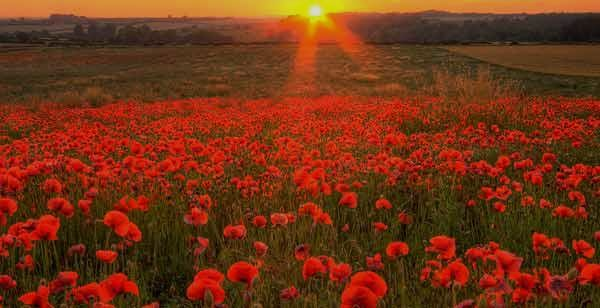 2. هـ . ريتشارد نايبور
المسيح والثقافة
ج. المسيح يحول الثقافة
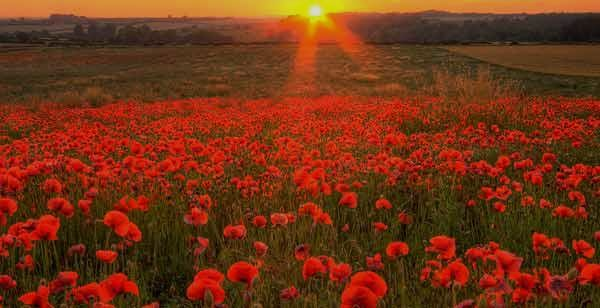 2. هـ . ريتشارد نايبور
المسيح والثقافة
ج. المسيح يحول الثقافة
1. التعريف: المسيحيون مدعوون ليعيشوا ضمن الثقافة بطريقة تجعل الإنجيل يؤثر في كل ناحية في المجتمع، سواء على المستوى المؤسسي أو الفردي بحيث تحول الثقافة بواسطة المسيح إلى نوع المجتمع الذي يرضي الله في كل النواحي.
2. هـ . ريتشارد نايبور
المسيح والثقافة
ج. المسيح يحول الثقافة
2. تأملات تقييمية
2. هـ . ريتشارد نايبور
المسيح والثقافة
ج. المسيح يحول الثقافة
2. تأملات تقييمية
أ) الثناء
2. هـ . ريتشارد نايبور
المسيح والثقافة
ج. المسيح يحول الثقافة
2. تأملات تقييمية
أ) الثناء
1) هذا يأخذ دعوة يسوع للتأثير على العالم من خلال الثقافة بشكل جدي.
2. هـ . ريتشارد نايبور
المسيح والثقافة
ج. المسيح يحول الثقافة
2. تأملات تقييمية
أ) الثناء
1) هذا يأخذ دعوة يسوع للتأثير على العالم من خلال الثقافة بشكل جدي.
2) يساعد في التغلب على الإنقسام المقدس / العلماني الذي ثبت أنه معادٍ جداً للإيمان المسيحي
2. هـ . ريتشارد نايبور
المسيح والثقافة
ج. المسيح يحول الثقافة
2. تأملات تقييمية
أ) الثناء
1) هذا يأخذ دعوة يسوع للتأثير على العالم من خلال الثقافة بشكل جدي.
2) يساعد في التغلب على الإنقسام المقدس / العلماني الذي ثبت أنه معادٍ جداً للإيمان المسيحي 
3) يعترف بأن الخطية ليست شخصية فقط لكنها أيضاً نظامية ومؤسسية في طبيعتها
2. هـ . ريتشارد نايبور
المسيح والثقافة
ج. المسيح يحول الثقافة
2. تأملات تقييمية
ب) الإهتمامات
2. هـ . ريتشارد نايبور
المسيح والثقافة
ج. المسيح يحول الثقافة
2. تأملات تقييمية
ب) الإهتمامات
1) لا تولي هذه النظرة اهتماماً كافياً للعلاقة العهدية بين الأخلاق المسيحية والله.
2. هـ . ريتشارد نايبور
المسيح والثقافة
ج. المسيح يحول الثقافة
2. تأملات تقييمية
ب) الإهتمامات
1) لا تولي هذه النظرة اهتماماً كافياً للعلاقة العهدية بين الأخلاق المسيحية والله.
2) تاريخياً كان هناك ميل لاستخدام أساليب وتقنيات عالمية (مقابل ما يمكن أن تسمى روحية) لإحداث التغيير والتحول الإجتماعي.
2. هـ . ريتشارد نايبور
المسيح والثقافة
ج. المسيح يحول الثقافة
2. تأملات تقييمية
ب) الإهتمامات
3) تميل هذه النظرة إلى مساواة الأجندات الإجتماعية والسياسية مع ملكوت الله.
3. بعض الملاحظات العامة على هذه الفئات الخمس
3. بعض الملاحظات العامة على هذه الفئات الخمس
أ. تماماً كما جاء يسوع إلى العالم ليأتي بملكوت الله على أكمل وجه، فإن أتباع المسيح (أي المسيحيين) يجب أن يعيشوا في العالم، بطريقة تظهر علانية قيم ملكوت الله، وتجعلهم يتعاملون مع الجوانب الخاطئة في الأشخاص والمجتمعات.
3. بعض الملاحظات العامة على هذه الفئات الخمس
ب. في حين أن الفئات الخمسة مفيدة بشكل عام، إلا أنها لا تفسح المجال بشكل كافٍ للطرق الدقيقة العديدة، التي يجب على المؤمنين أن يعملوا بها في ولأجل وفوق وضد الثقافة لمجد الله.
3. بعض الملاحظات العامة على هذه الفئات الخمس
ت. يستخدم المسيحيون من كل أنواع الخلفيات وفي أوقات مختلفة، عدداً من الإستراتيجيات المختلفة لإحداث التحول الثقافي، وغالباً ما يعتمد ذلك على السياق والموقف.
4. المسيح في ولكن ليس من الثقافة
4. المسيح في ولكن ليس من الثقافة
أ. تسع طرق محددة السياق يمكن للمسيحيين أن يعيشوا فيها ويتجاوبوا مع الثقافة
4. المسيح في ولكن ليس من الثقافة
أ. تسع طرق محددة السياق يمكن للمسيحيين أن يعيشوا فيها ويتجاوبوا مع الثقافة 
1. المعارضة
4. المسيح في ولكن ليس من الثقافة
أ. تسع طرق محددة السياق يمكن للمسيحيين أن يعيشوا فيها ويتجاوبوا مع الثقافة 
1. المعارضة
2. الإتفاق
4. المسيح في ولكن ليس من الثقافة
أ. تسع طرق محددة السياق يمكن للمسيحيين أن يعيشوا فيها ويتجاوبوا مع الثقافة 
1. المعارضة
2. الإتفاق
3. الحياد
4. المسيح في ولكن ليس من الثقافة
أ. تسع طرق محددة السياق يمكن للمسيحيين أن يعيشوا فيها ويتجاوبوا مع الثقافة 
1. المعارضة
2. الإتفاق
3. الحياد
4. التوسع في المعيار الثقافي أو تجاوزه
4. المسيح في ولكن ليس من الثقافة
أ. تسع طرق محددة السياق يمكن للمسيحيين أن يعيشوا فيها ويتجاوبوا مع الثقافة 
1. المعارضة
2. الإتفاق
3. الحياد
4. التوسع في المعيار الثقافي أو تجاوزه
5. إنشاء مؤسسات بديلة
4. المسيح في ولكن ليس من الثقافة
أ. تسع طرق محددة السياق يمكن للمسيحيين أن يعيشوا فيها ويتجاوبوا مع الثقافة 
6. تنشيط الساحات الثقافية القائمة
4. المسيح في ولكن ليس من الثقافة
أ. تسع طرق محددة السياق يمكن للمسيحيين أن يعيشوا فيها ويتجاوبوا مع الثقافة 
6. تنشيط الساحات الثقافية القائمة
7. تنشيط الممارسة الثقافية في ضوء مبدأ أسمى
4. المسيح في ولكن ليس من الثقافة
أ. تسع طرق محددة السياق يمكن للمسيحيين أن يعيشوا فيها ويتجاوبوا مع الثقافة 
6. تنشيط الساحات الثقافية القائمة
7. تنشيط الممارسة الثقافية في ضوء مبدأ أسمى
8. المساومة
4. المسيح في ولكن ليس من الثقافة
أ. تسع طرق محددة السياق يمكن للمسيحيين أن يعيشوا فيها ويتجاوبوا مع الثقافة 
6. تنشيط الساحات الثقافية القائمة
7. تنشيط الممارسة الثقافية في ضوء مبدأ أسمى
8. المساومة
9. التحول
4. المسيح في ولكن ليس من الثقافة
ب. بعض الأفكار الختامية
لن يصل المسيحيون إلى الكمال في هذا العالم، ولا يمكننا الهروب من الغموض والتعقيدات الأخلاقية التي تواجهنا حتماً في مجتمع محطم وخاطئ، ولكن في هذا العالم يدعونا الله إلى حياة القداسة والإخلاص التي تسعى إلى الشهادة لنظام الله المخلوق، والعمل الفدائي في المسيح، وملكوت المسيح القادم، عندما يصبح كل شيء جديداً.

دينيس ب. هولينجر، اختيار الخير، 215
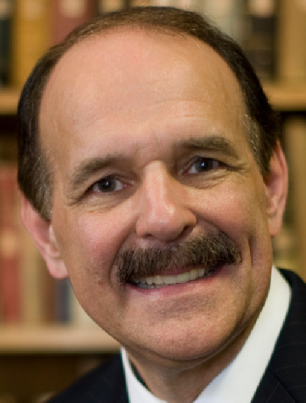 5. خلاصة وتطبيق

أي من هذه الاستراتيجيات التسعة تستخدمها غالباً    في نهجك تجاه المشاركة الثقافية، وأي منها ترغب   في استخدامها كثيراً ليستخدمها الله لإحداث التغيير الثقافي؟
Black
أحصل على هذا العرض التقديمي مجاناً
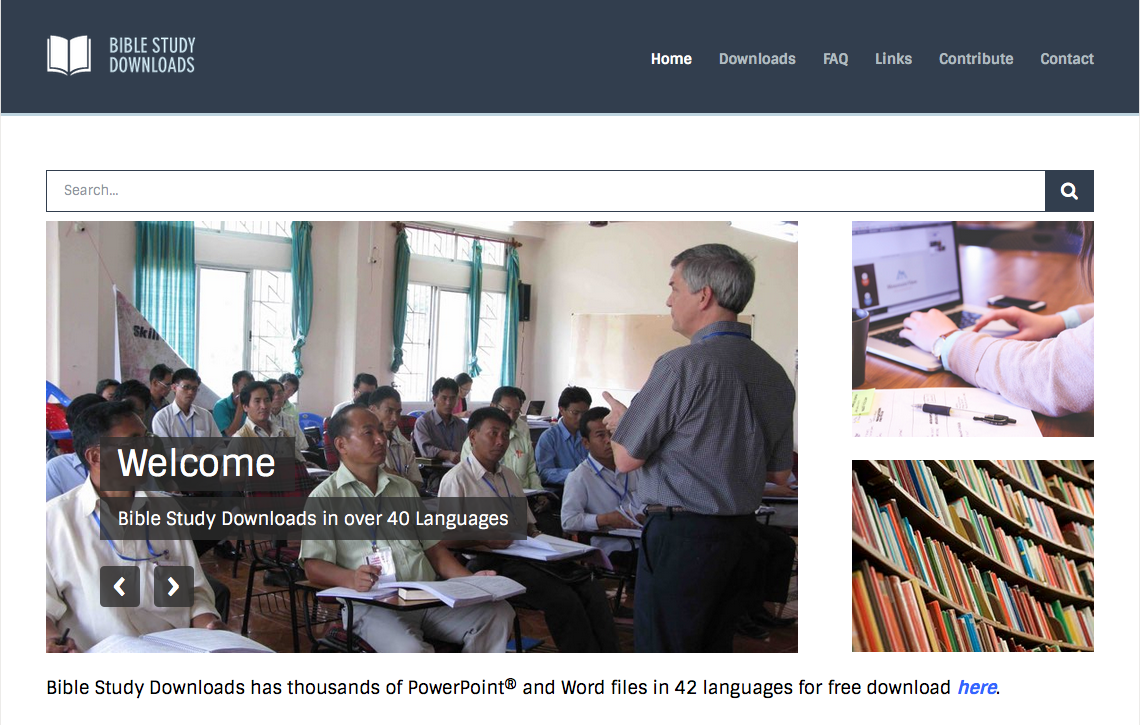 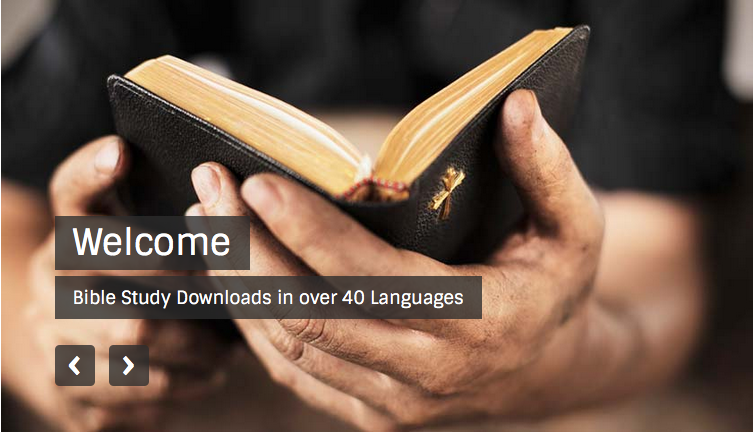 النظرة العالمية at BibleStudyDownloads.org
[Speaker Notes: WV (Worldviews)]